КВИЗ-СРЕДЊА ЕВРОПА
Наставник: Остоја Чергић
1. питање
Шта чини јужну границу Средње Европе?
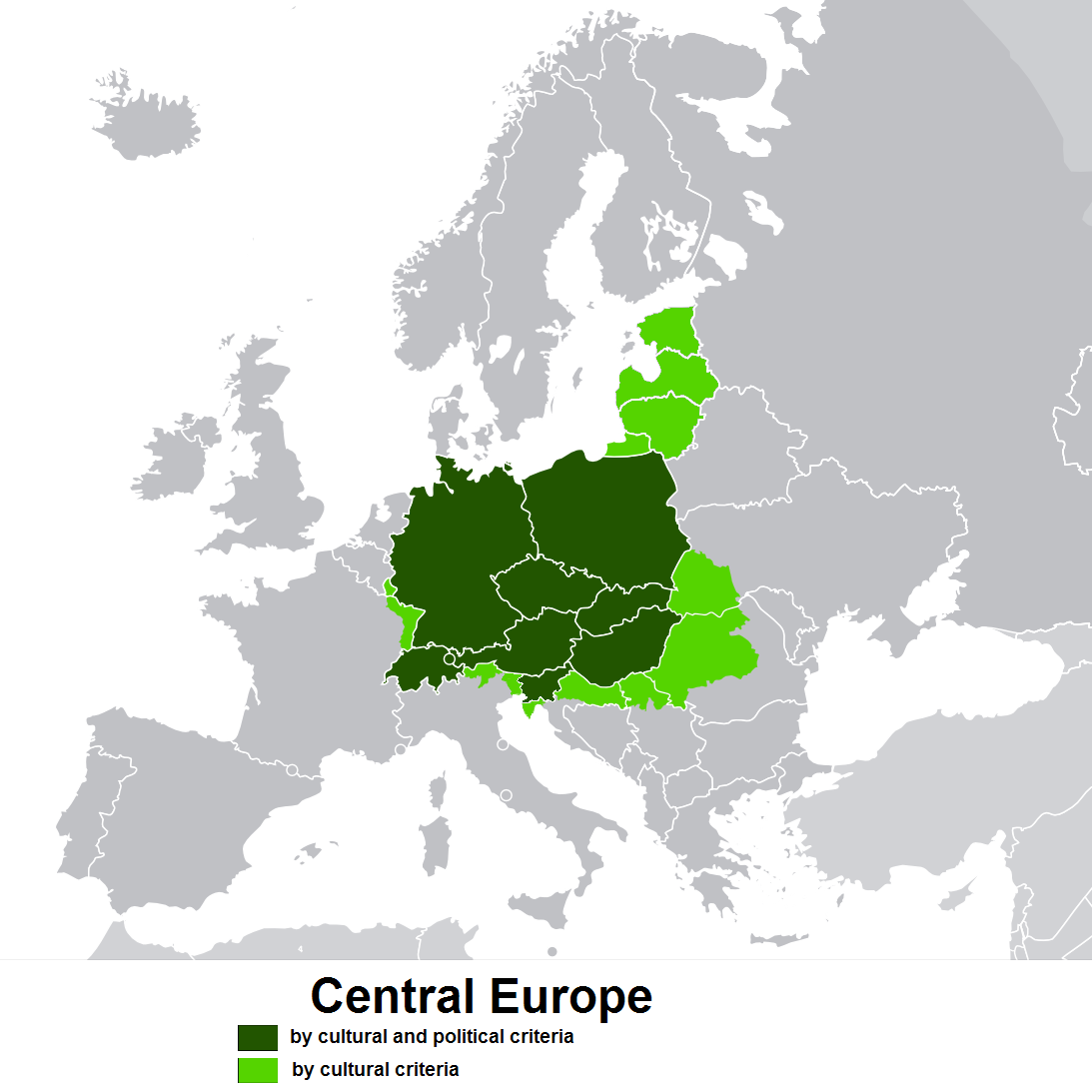 Карпати и ријека Прут
Алпе и ријека Дунав
Бескиди и ријека Рајна
2. питање
Која ријека настаје на планини Шварцвалд?
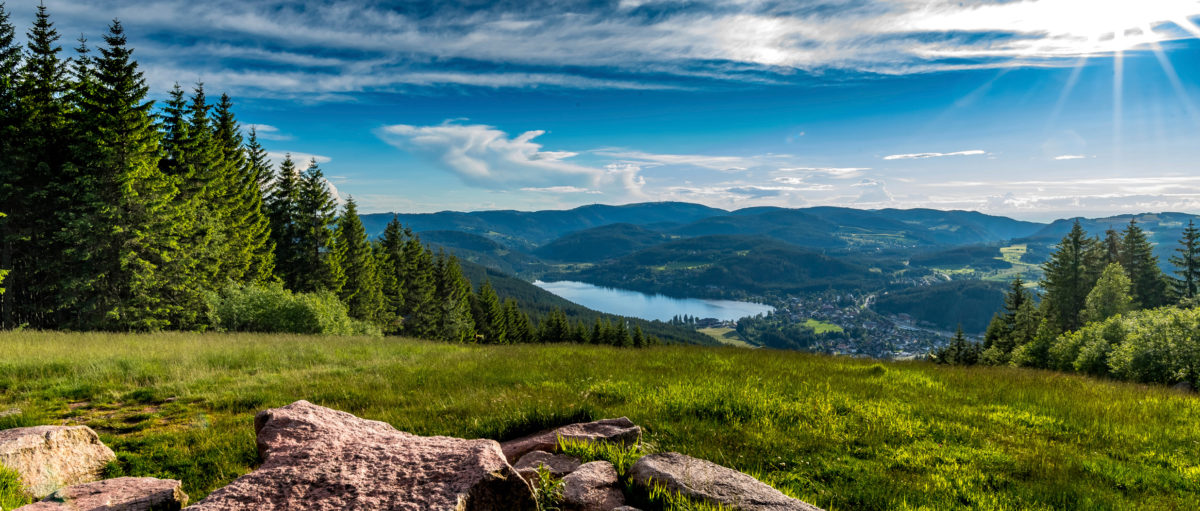 Рајна
Дунав
Влтава
3. питање
Која од понуђених низија се простире у средишту Средње Европе?
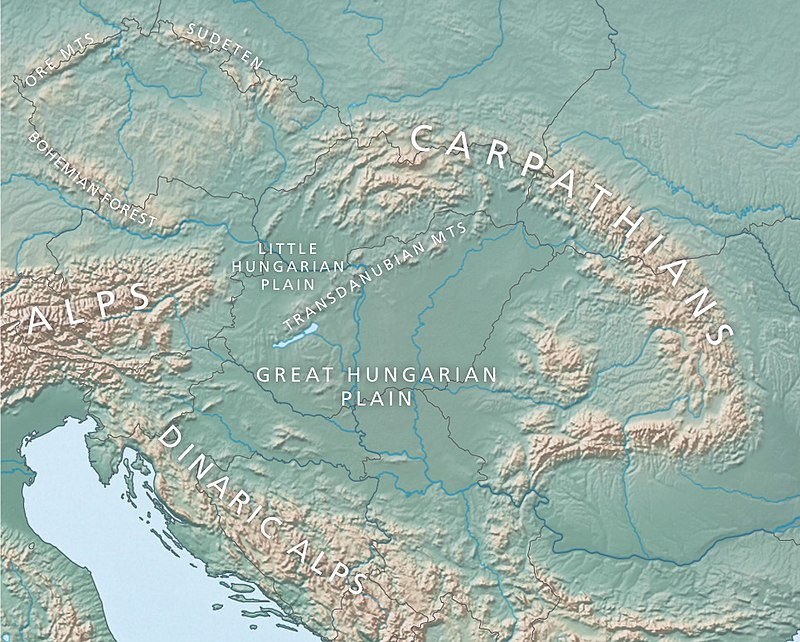 Влашка низија
Панонска низија
Потисје
4. питање
Које је највећe котлинскo језерo у Средњој Европи?
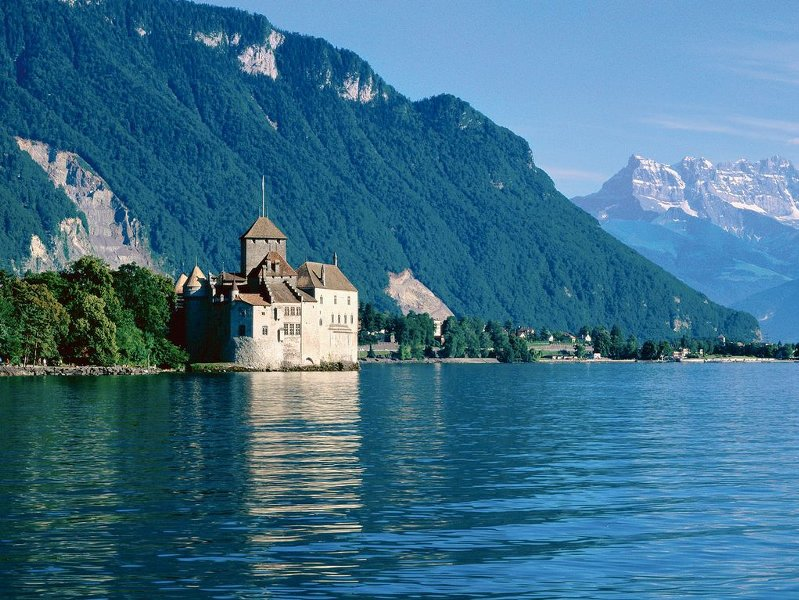 Нежидерско
Балатон
Женевско
5. питање
Гдје се налази највећи ледник у Средњој Европи?
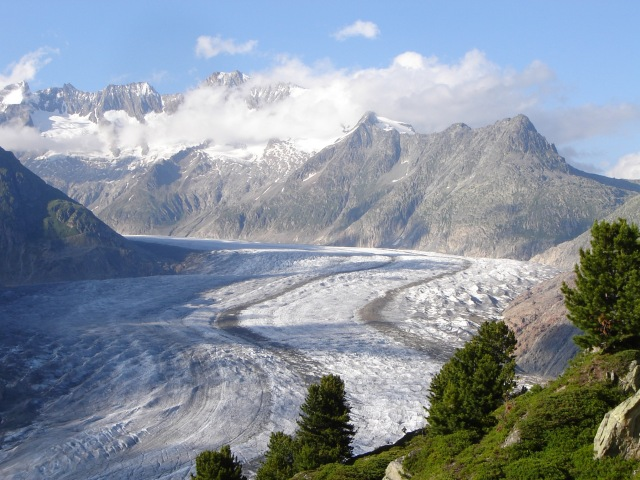 У Швајцарској
У Аустрији
У Њемачкој
6. питање
Којој од понуђених држава припадају регије Карпати и Трансилванија?
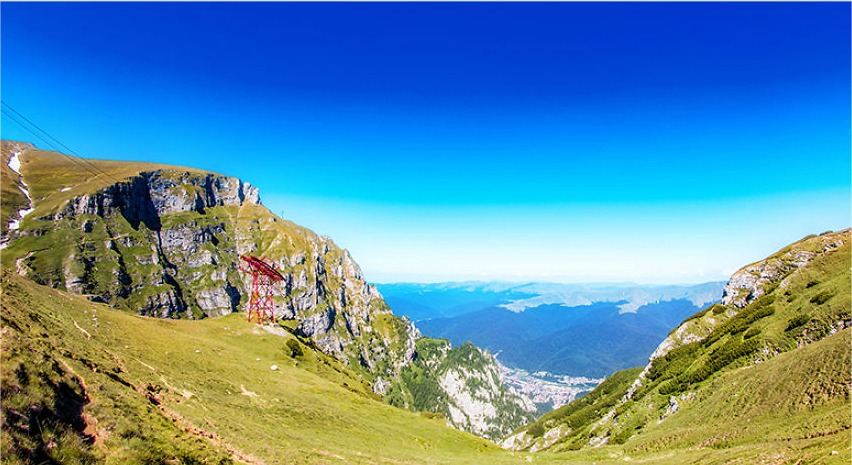 Румунији
Мађарској
7. питање
У којој држави се налази Сент Андреја, некадашње српско насеље?
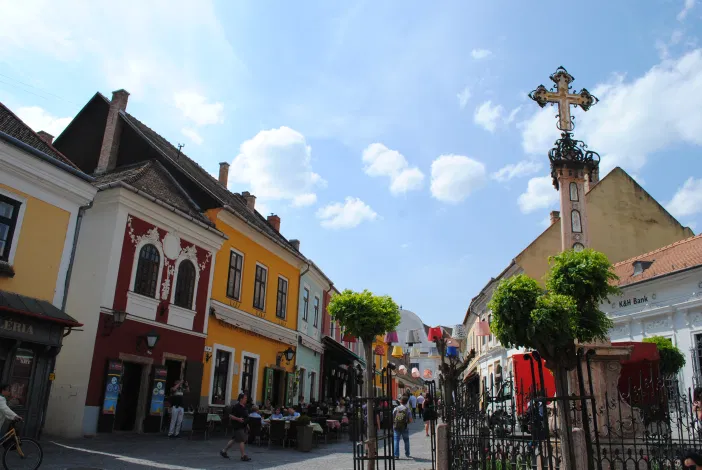 Пољској
Републици Мађарској
8. питање
Гдје се налази Ланчани ( Лављи ) мост?
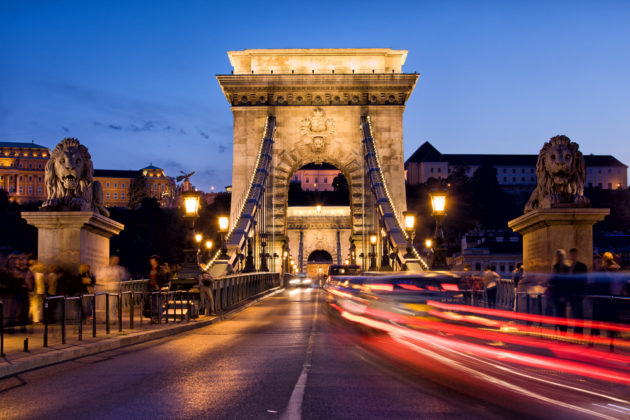 У Прагу
У Будимпешти
У Братислави
9. питање
Гдје се производе аутомобили марке „Шкода“?
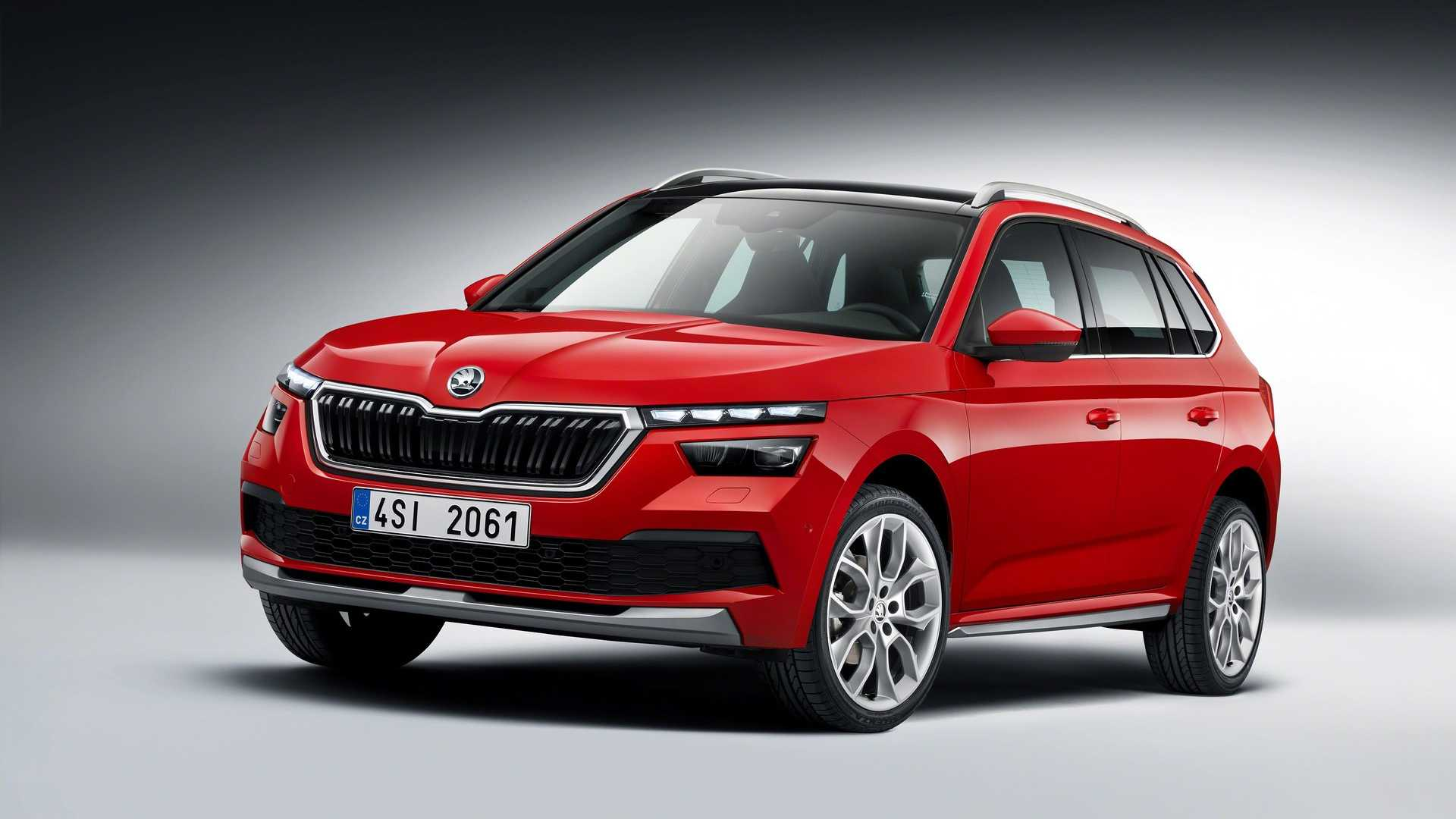 У Словачкој
У Чешкој
10. питање
У којој држави се налази град Хановер?
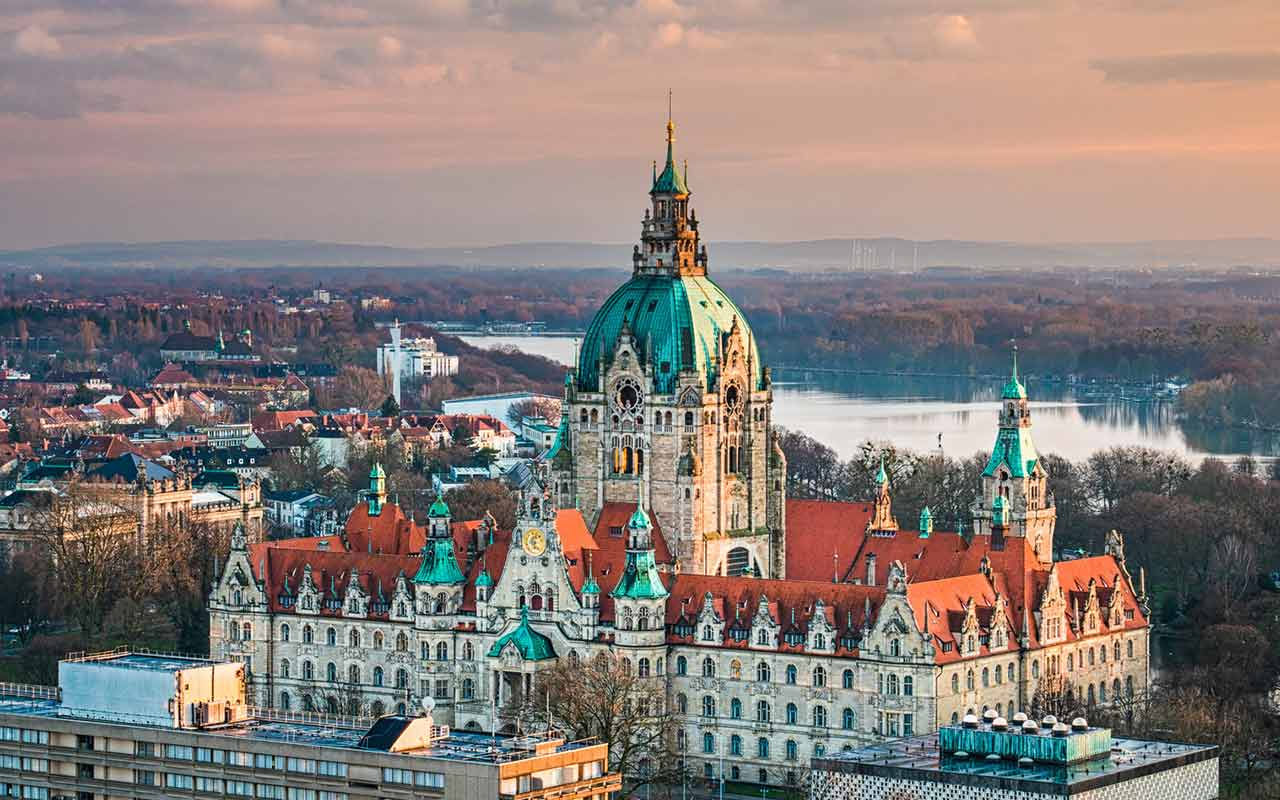 У Њемачкој
У Аустрији
11. питање
Који је град други по величини у Чешкој?
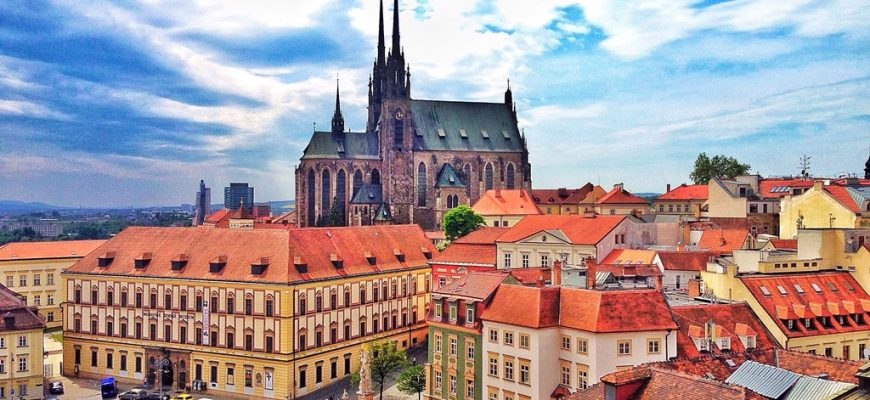 Плзен
Острава
Брно
12. питање
Са којом од наведених држава Пољска не граничи?
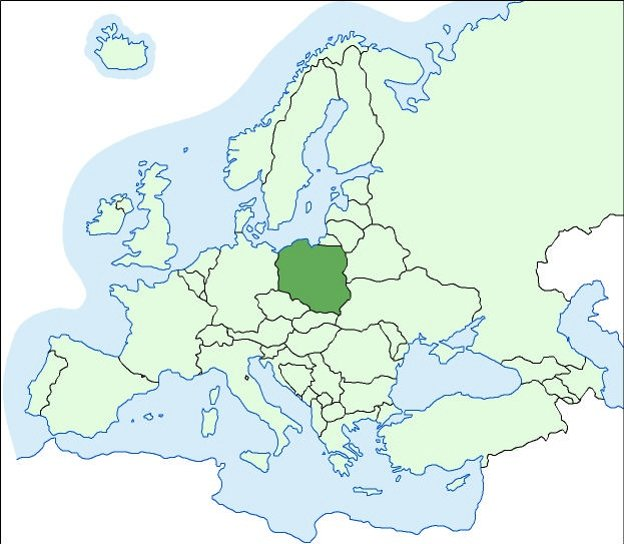 Аустријом
Њемачком
Украјином
13. питање
Којем од наведених сливова припадају
 све ријеке Пољске?
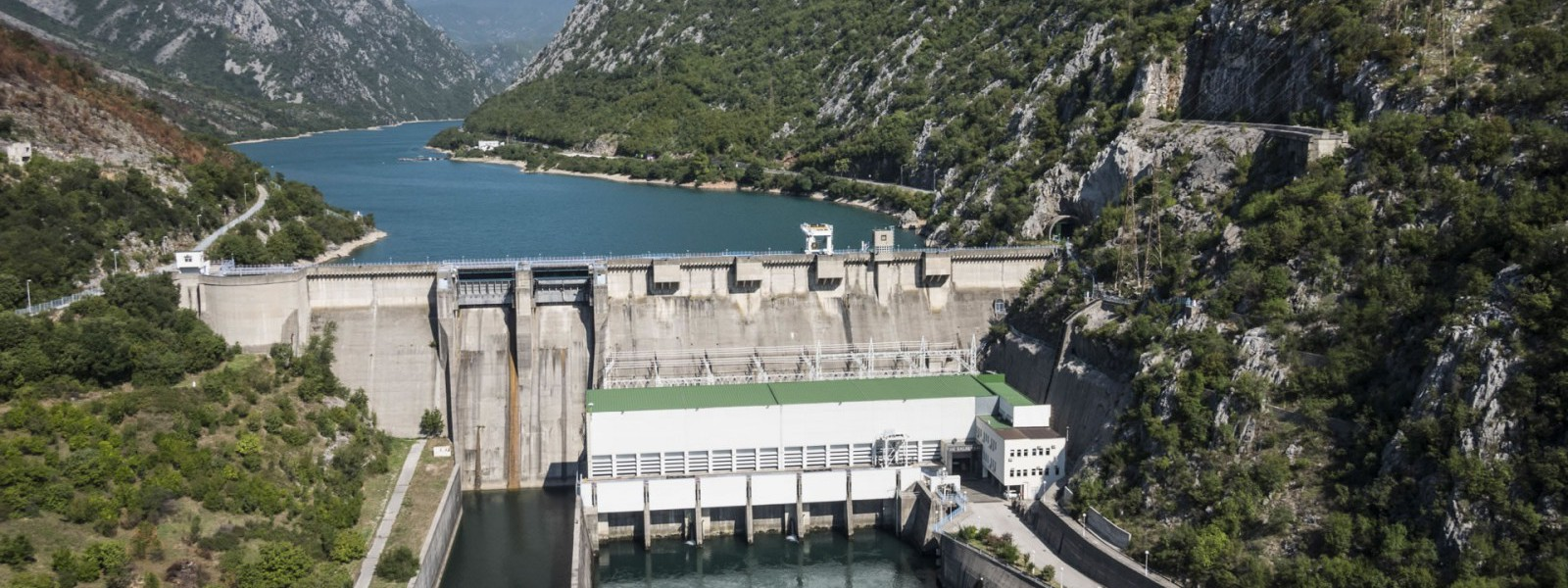 Сливу Црног мора
Сливу Балтичког мора
Сливу Сјеверног мора
14. питање
На ушћу које ријеке се налази лука Шћећин?
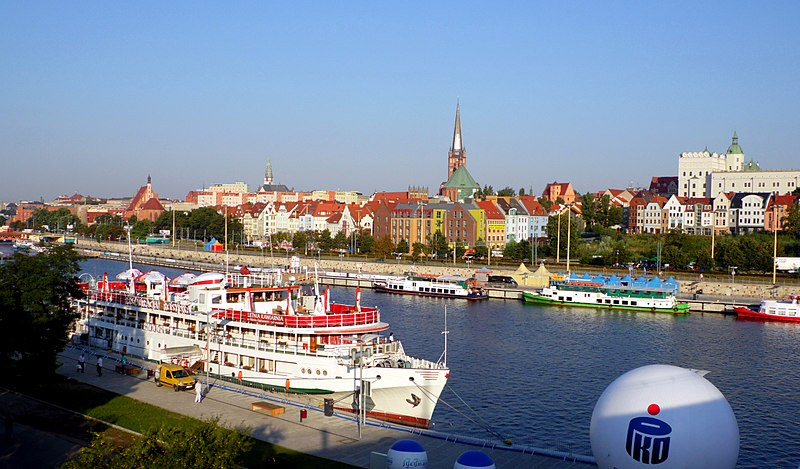 Одре
Рајне
15. питање
Које државе су типични представници алпских земаља?
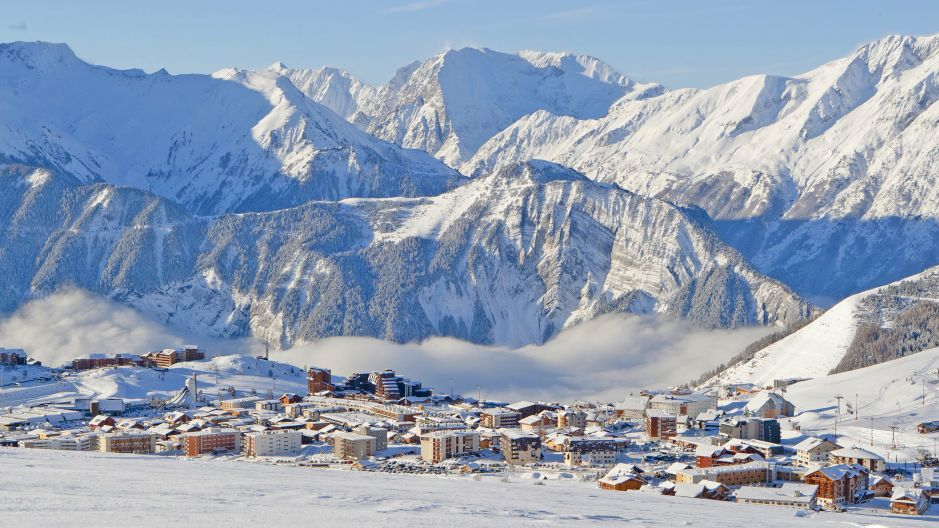 Италија и Словенија
Њемачка и Италија
Аустрија, Лихтенштајн и Швајцарска
16. питање
Глосглокнер је највиши врх ?
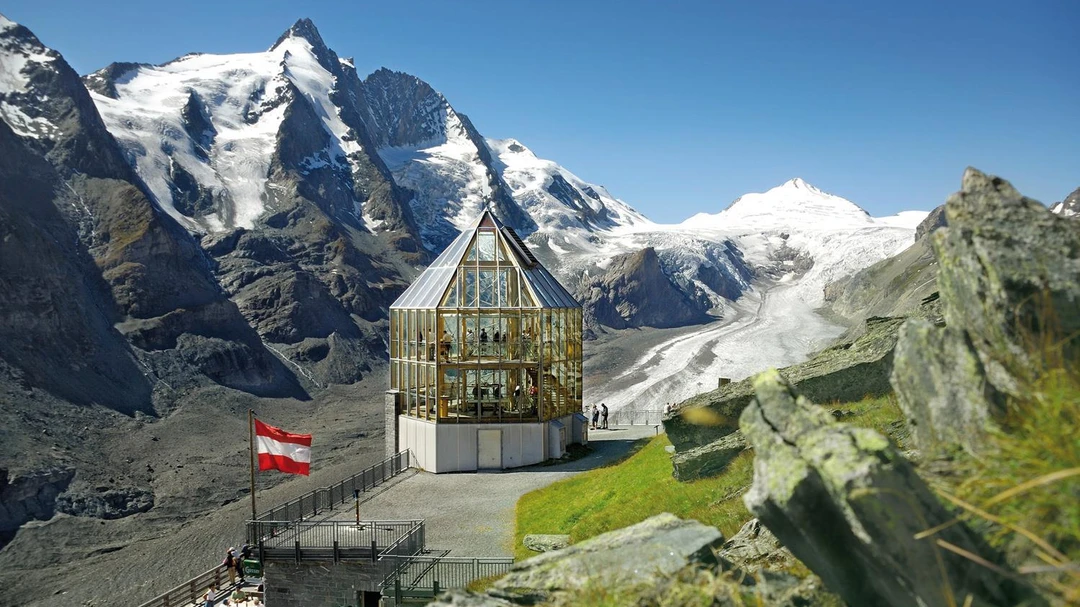 Аустрије
Швајцарске
17. питање
Која је привредно најразвијенија земља Средње Европе?
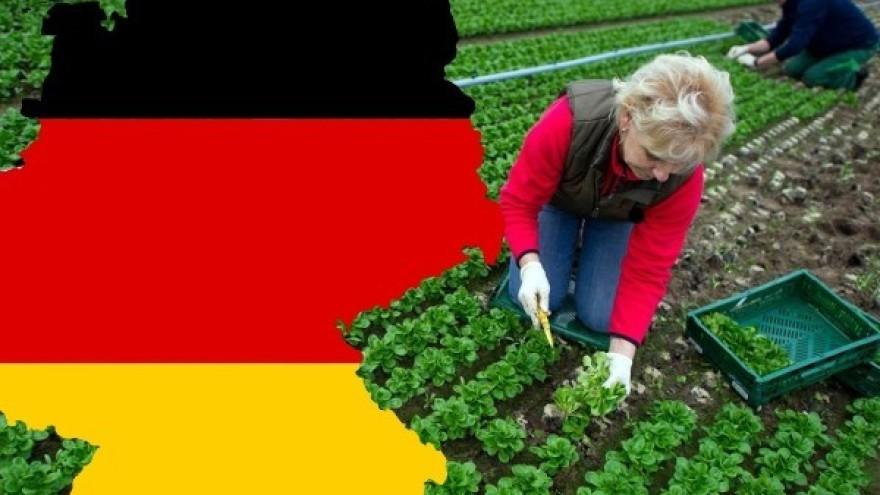 Чешка
Њемачка
18. питање
Коју земљу називамо земљом банкарства, сатова и чоколаде?
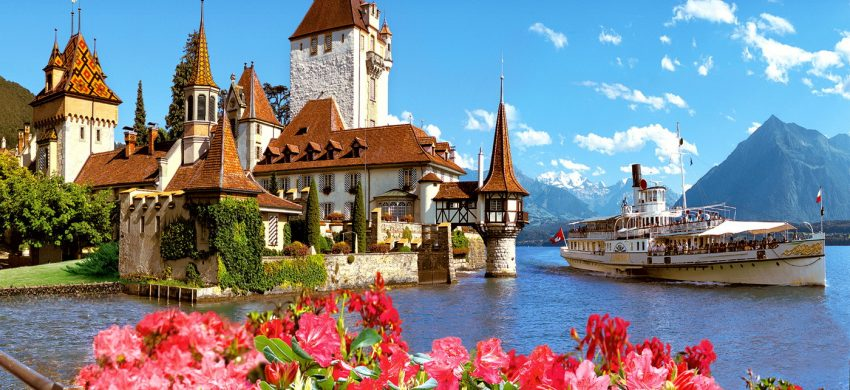 Румунија
Аустрија
Швајцарска
19. питање
У којој од понуђених регија Њемачке се налази град Минхен?
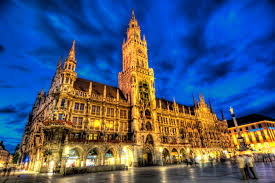 Сјеверној Њемачкој
Јужној Њемачкој
20. питање
Која два мора спаја пловни пут Дунав-Мајна-Рајна?
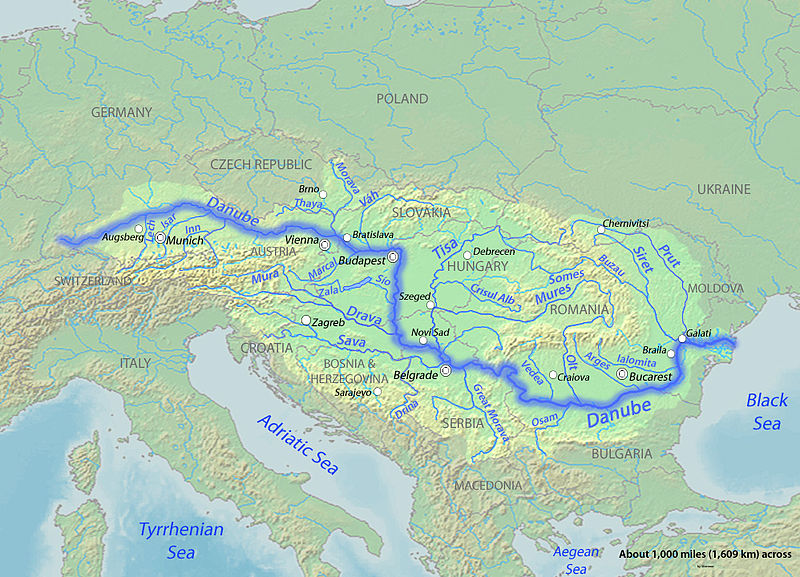 Сјеверно и Јонско море
Сјеверно и Црвено море
Сјеверно и  Црно море
Домаћа задаћа
За домаћу задаћу преузети квиз са сајта РПЗ-а и ријешити задатке самостално.
Питања и тачне одговоре написати у свеске за географију и прослиједити свом наставнику.